Haixin Huang
May 6, 2011
RSC Meeting
RHIC Run11 Summary
Luminosity
Availability
Polarization
RHIC setup issues
RHIC Polarized Proton Parameters
*Average of  jet polarization is 46% for both rings. Taking into account for the polarization profile correction factor (R=0.2), The polarization seen by experimenters is boosted by Sqrt(1+R)=> 50%.
Overall Luminosity and Polarization
Luminosities are before rescaling with new cross section.
(Wolfram)
Last  9MHz
Declare physics
Jump quads on
9MHz cavity on
3
Haixin Huang
Luminosities in a Few Consecutive Stores
The impact of AnDY on integrated luminosity is about 5%. This does not include failures due to the complication.
4
Haixin Huang
Cross Sections for PHENIX ZDC
(Angelika)
5
Haixin Huang
Is It Due to Higher Luminosity?
(Angelika)
6
Haixin Huang
Integrated Luminosities
(Ingrassia)
Preliminary
7
Haixin Huang
Time in Store
Lower energy runs
46%
Time in store was 37% for run11 pp run. If taking out the two weeks lost due to cryo and power distribution problems, it is still only 46%, compared to the low 50% numbers in last two runs.
Haixin Huang
Major Failures
Blue abort kicker noise. This has been a problem in the past, but it was intermittent. It took us awhile to realize the source of the problem: abort kicker. Fixing it finally took a few more days. We delayed physics declaration by one week, but the impact of this problem is longer than that.
Cryo circuit break trips. It happened twice (Feb. 14 and Mar. 6). And took out total of ten days the second time. This is an human error issue and lessons are learned here.
Power distribution problem for injection. This was due to aging cables (more than 40 years?). It took out two days out of operation. 
9MHz cavity failure on Apr. 13. We had to lower bunch intensity and recommission the ramp to switch back to 28MHz with lower bunch intensity. Luminosity suffered.
As a result, the total physics running time was shortened by three weeks.
9
Haixin Huang
The Additional Source of Downtime of This Run
It seems we had more RHIC P/S failures (mostly trim quads and sextuples) this run.
PASS system failure is also on the high occurrence list in the early part of the run.
The pp run was started as a commissioning run for PHENIX VTX detector. We experienced higher number of access hours by PHENIX this run.
LINAC availability (tank 6-9) was an issue this run, after a key technician retired.
As we push vertical tune near 2/3 and the requirement to control snake angle difference,  tune and orbit feedbacks are critical to the operation. There was a learning curve on developing it and using it correctly.
9MHz cavity development took longer than expected.
The statistics of the down time of this run are being collected. It will be analyzed when they are available.
10
Haixin Huang
200MeV Polarization since Run6
78-80%
79-80%
(From Rapria, et al in PAC11)
The upgrade and modifications since run9 should improve polarization. Is the lower polarization due to the aging of the laser device? Or different intensity at  200MeV polarimeter for different years?
11
Haixin Huang
Polarization Comparison between AGS and RHIC
The R value for polarization profiles at injection (from Sasha):
              blue   yellow
Run9    0.09     0.08
Run11  0.07     0.06
The spin transfer efficiency between AGS and RHIC: 95.8% for blue and 99.1% for yellow.
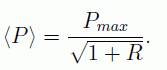 AGS    Blue_cal Blue1   Blue2  Yellow_cal Yellow1 Yellow2 
Run6       63.07        57.87    59.20	           60.14	      61.20
Run9       58.26        53.45    52.58  54.98     55.56         51.52     52.56
Run11     64.95        60.15    60.85  57.44     62.51         62.22     64.37
1.All polarization values are averaged for the who run with corresponding data (AGS and RHIC).  Intensity varied during each period. The AGS polarization was measured with vertical target. Statistical errors are small, about 0.2-0.3%.
2. The run6 was for May and June data only. We had a larger correction factor for 100GeV A_N.
3.The Run9 was for 250GeV run period only (which happened to have lower polarization at the time.
Polarization Sensitivity Tests Done
We scanned snake current +-5A (+-150mirco-rad), no change of polarization transmission efficiency. But we plan to do more.
We scan the vertical tune on the ramp and it stays at a plateau. Tune control on the ramp is also very good.
 We greatly improved the rms orbit this run through orbit feedback. The BPM offset sign reversal and realignment of vertical should improve the orbit, too. 
Vertical chromaticity is in the 2-3 range over the sensitive range (100-250GeV).
Possible sources of polarization loss on the ramp: misalignment between magnets and BPMs; coupling at later part of ramp; and horizontal tune/chromaticity because of coupling.
13
Haixin Huang
Polarization vs. Vertical Tune on the Ramp
Better efficiency at higher tune (0.71 and 0.72) shows that we have better rms orbit this run. The impact on the polarization at current working point is small, though.
3/4 resonance
7/10 resonance
14
Haixin Huang
Ramp Measurements
Ratio of the two ramps between100->100:0.797+-0.028
The up/down ramps are confirmed to be identical. So the polarization los each way is about 10%.  With 65% at injection, we don’t have a consistent story of polarization at store between these online measurements and jet measurements.
15
Haixin Huang
No difference with Different Ramp Rate
(Francois)
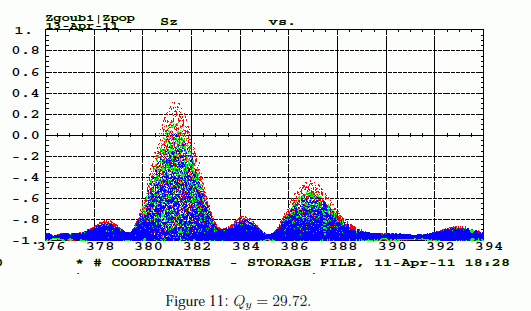 Spin tracking with three particles crossing around a strong intrinsic resonance with two different ramp speed (7.5 times different).
16
Haixin Huang
What Have Been Achieved This  pp Run
Higher polarization out of AGS (jump quads).
Higher polarization at RHIC store (tune and orbit on the ramp).
Highest peak luminosity in RHIC so far (9MHz, orbit/tune).
Orbit feedback works. We have excellent orbit control on the ramp.
9MHz cavity is operational. We may benefited from less e-cloud effect already. So far no indication of intensity issue.
10Hz orbit feedback works. Beneficial to luminosity. 
Up/Down ramp from 100GeV to 250GeV to compare polarization levels at the two energies. 
Chromaticity feedback works for these ramps. Essential for the down ramp development.
Injection jet polarization measurement done with a short notice.
17
Haixin Huang
Plan (incomplete list)
Collect statistics for the run.
Follow up on various machine availability issues.
Data mining for the beam parameters vs polarization/luminosity.
Tracking studies with realistic beam conditions.
Beam physics related issues: 
Coupling on the ramp and at store;
Larger transverse emittances this run.
18
Haixin Huang
Coupling Visible on BBQ Tune Spectrum
Coupling is visible on the later part of ramp and at store. A possible source for polarization loss on the ramp and during store (horizontal tune is high, closer to 0.7)
19
Haixin Huang